Mathematics
Lesson 3 of 15
Unit 10: Measure and Money Problems
Converting Lengths


Independent Task
Mr Whitehead
‹#›
Fill in the missing values
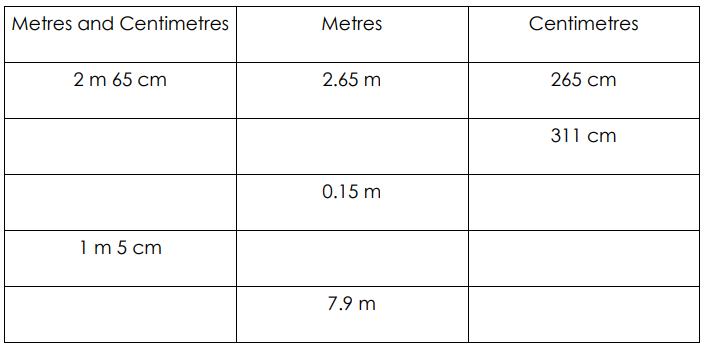